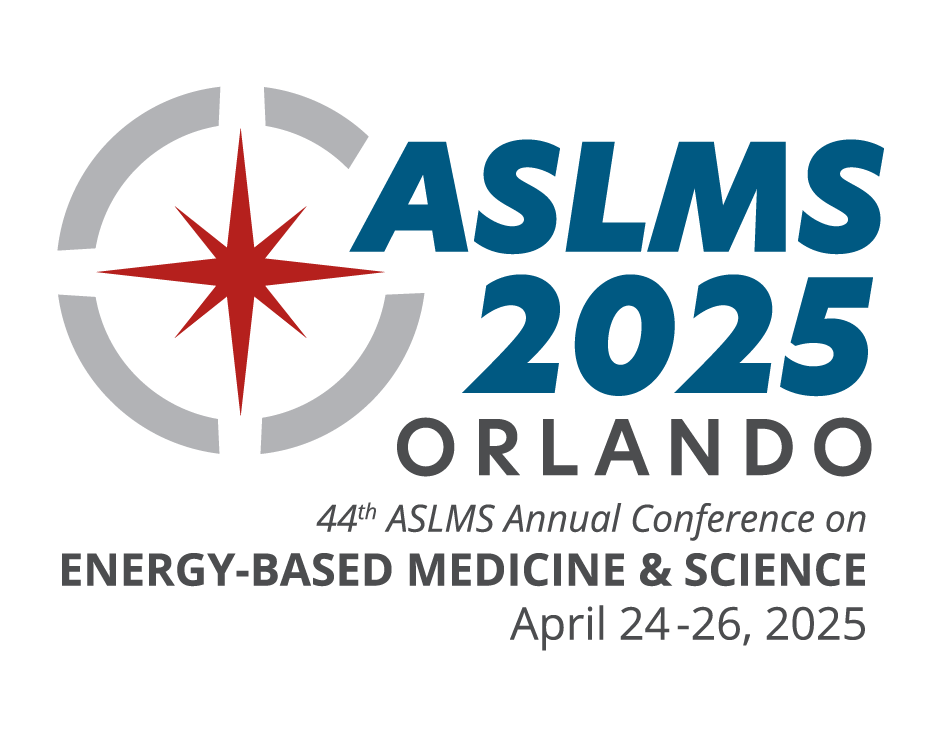 CONFERENCE FEATURES
Pre-Conference Courses
Continuing Education Credits
Industry Sessions
Workshops
Abstract Sessions
Daily Plenary Sessions
Special Events
Evening Receptions
Exhibit Hall
KEY DATES
Join innovative clinicians and scientists from around the world in Orlando, Florida, at the premier international meeting in the field of medical lasers and energy-based technologies.
Call for Abstracts | AUG 19 - NOV 4, 2024*
Late Breaking Abstracts | NOV 11, 2024 - JAN 13, 2025*
Pre-Conference | APR 23, 2024
Conference | APR 24-26, 2024
Exhibits | APR 25-26, 2024
*Submission deadlines end at 11:59 AM CST
LEARN FROM THE WORLD’S LEADING EXPERTS ABOUT:
Body Contouring
Combining Injectables with Devices
Complications and Legal Issues
Dental
Face and Body Lifting/Tightening
Imaging 
Hair Growth
Laser Safety
Laser-Assisted Drug Delivery
Pediatrics
Photobiomodulation
Photodynamic Therapy
Pigmented Lesions
Practice Management
Rejuvenation
Resurfacing
Scar Treatment
Skin Cancer
Skin of Color
Social Media
Tattoo Removal
Vascular
Women’s Health
& More!
LEARN MORE | ASLMS.ORG